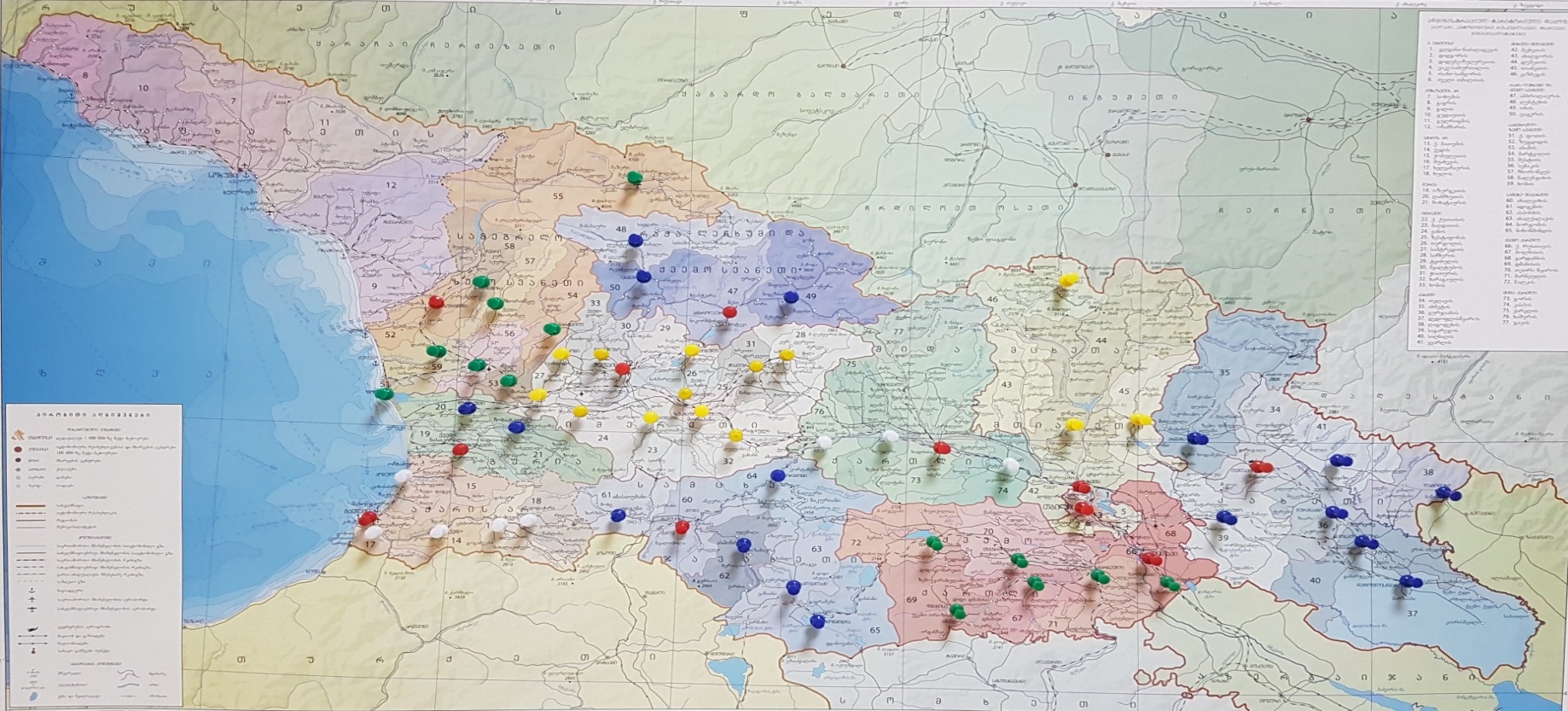 Департамент государственного внутреннего контроля
Министерство финансов ГРУЗИИ
Сакартвело

Ирма Джелантия-Ахвледиани
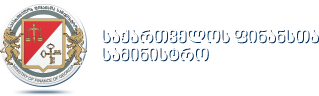 11-14  июня, Армения
2018 г.
Практика годовой отчетности PIFC в государственном секторе Грузии
На чем основан годовой отчет:
Закон Грузии о PIFC устанавливает, кто должен направлять годовые отчеты в CHU; 
Все министерства
Автономные республики
Юридические лица публичного права

Местные органы власти

Кто заинтересован в годовом отчете?
Руководство
SAI
Кабинет министров
Парламент
Донорские организации
Обзорные миссии ЕС
Гражданское общество, НПО
Ирма Джелантия-Ахвледиани
Заместитель руководителя Департамента государственного внутреннего контроля
Практика годовой отчетности PIFC в государственном секторе Грузии
Как CHU работает над консолидированным годовым отчетом?
Рекомендованные формы годовых отчетов – чистое качество отчетов
Онлайн вопросники – с требуемой документацией
Интервью с IAUs в их рабочей обстановке

На основании этого CHU готовит:
Статистику
Запланированные задания в сравнении с проведенными
Институциональное развитие IA
Рекомендации – предоставленные в сравнении с выполненными

Вызовы:

Как посчитать «ценность, добавленную организации» группами внутреннего аудита (IAUs)?
Какой объем бюджета покрывается заданиями внутреннего аудита?
Что следует делать с менеджерами, которые не реализуют рекомендации, данные IA?
Как освободить IA от инспекции?
Ирма Джелантия-Ахвледиани
Заместитель руководителя Департамента государственного внутреннего контроля
Спасибо
Ирма Джелантия-АхвледианиCHUi.gelantia@mof.ge +995 591 100 825www.pifc.gov.ge www.mof.ge
Ирма Джелантия-Ахвледиани
Deputy Head of the Public Internal Control Department